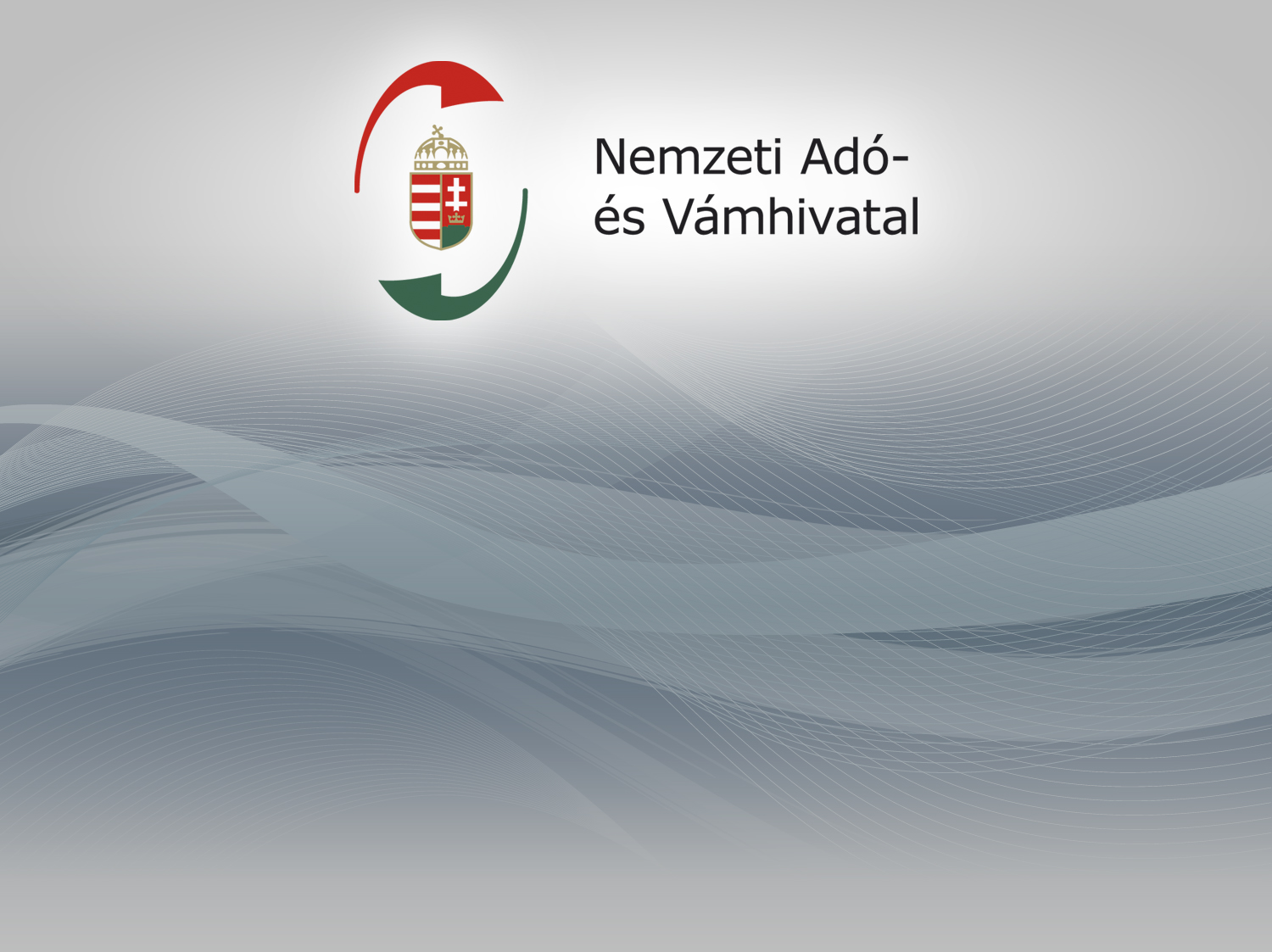 A jövedéki adóról szóló 2016. évi LXVIII. törvény
A jövedéki szabályozás jelene és jövője
Dr. Varga Péter pénzügyőr alezredes
osztályvezető
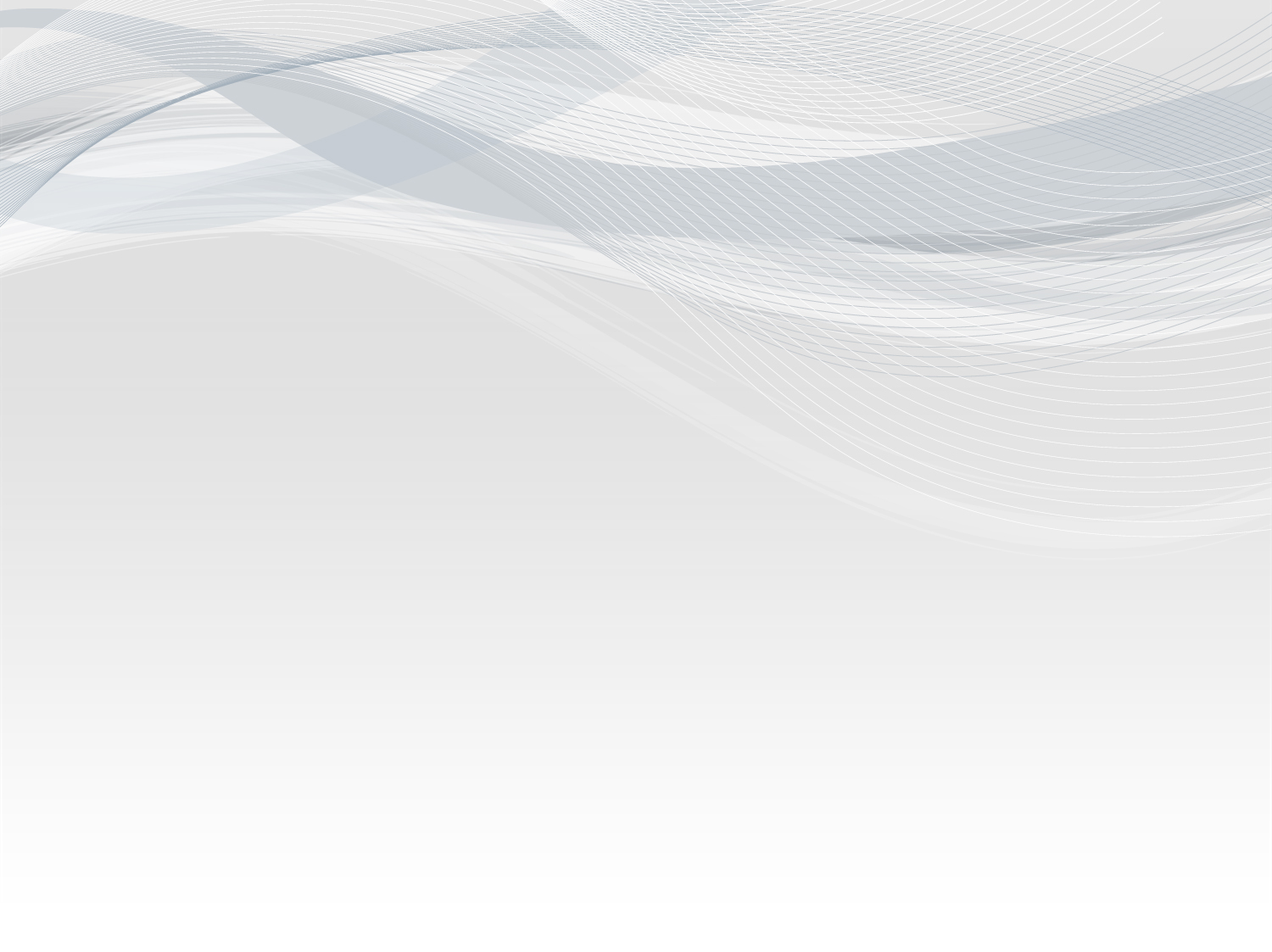 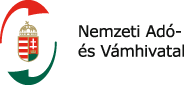 „Jövedék a jelenben”

A jövedéki adóról és a jövedéki termék forgalmazásának különös szabályairól szóló 2003. évi CXXVII. törvény
(régi Jöt.)
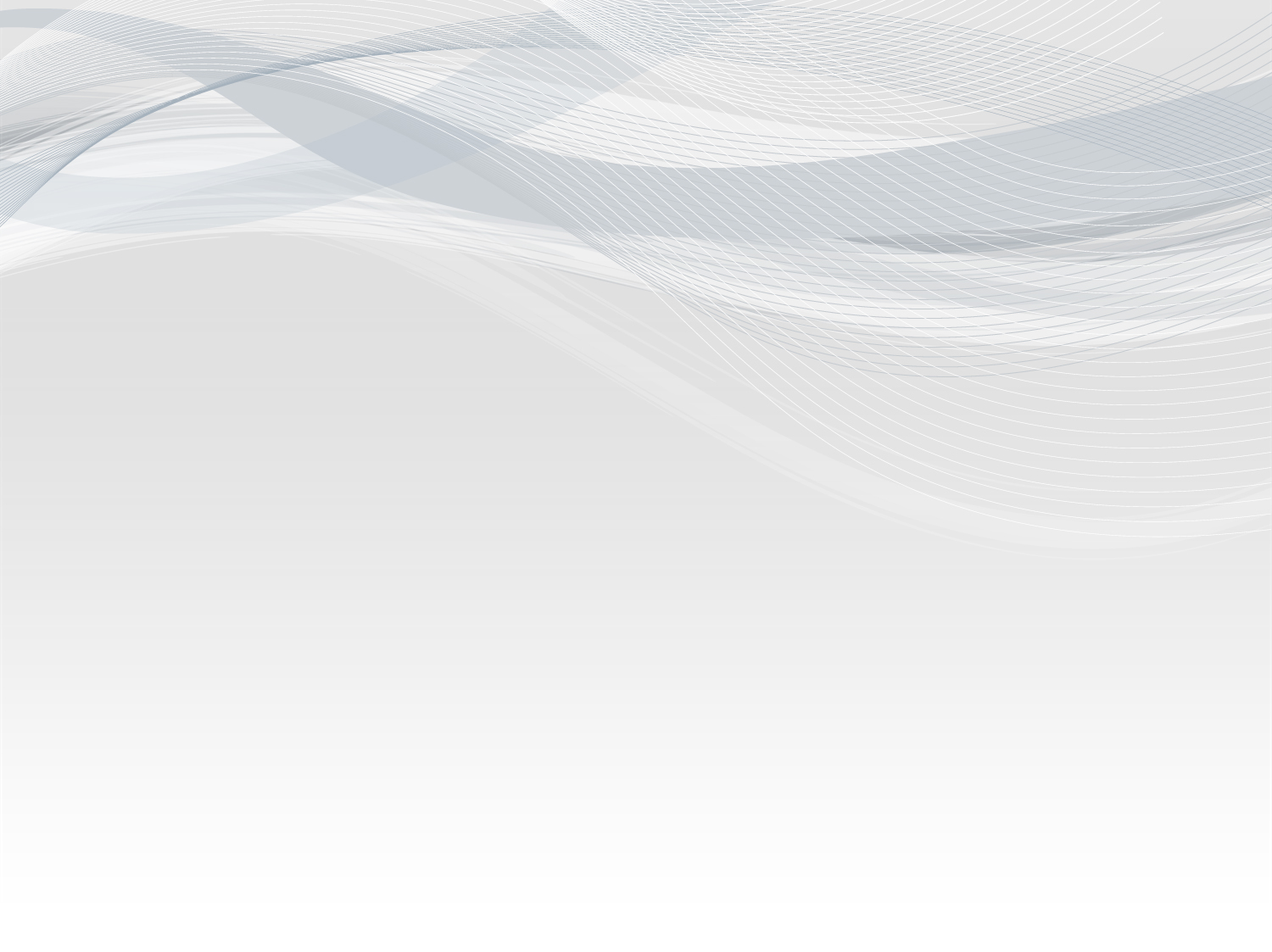 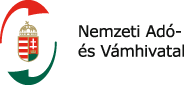 Jövedéki adó helye, szerepe

Fontos bevételi forrása az államnak ( 4. fő adónem, a beszedett jövedéki adó 2015-ben közel 1000 milliárd forint volt)
Aránya meghatározó ( a központi költségvetés bevételinek 10-12 %-át teszi ki)
Súlya kiemelkedő, a központi költségvetés bevételeinek minden nyolcadik, kilencedik forintja a jövedéki adóból származik. Növekedése lassuló, ennek ellenére a jövedéki adó jól tervezhető adónem, az államháztartás stabil bevételi forrását jelenti.
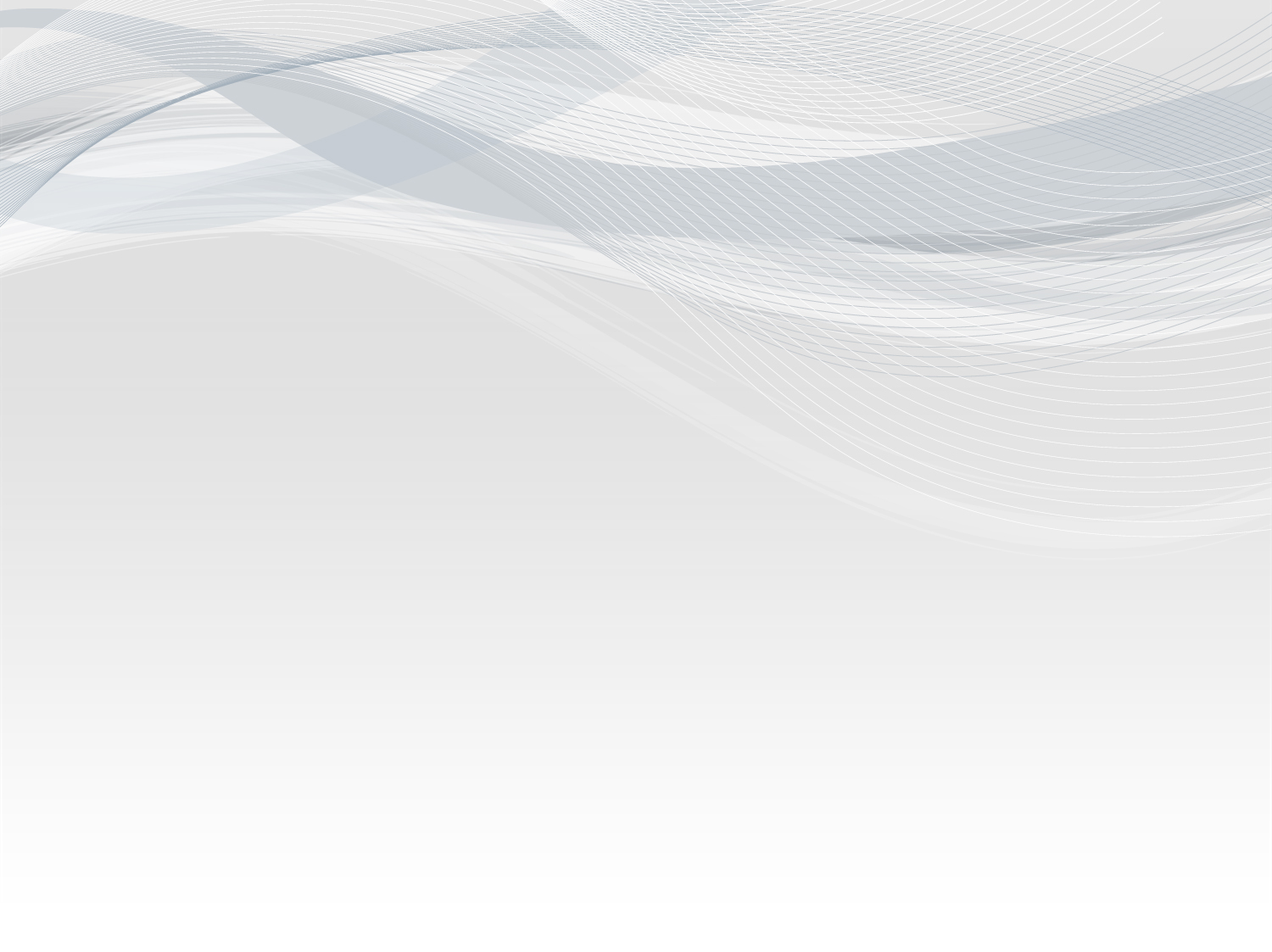 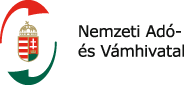 Jövedéki törvény sajátosságai

nemcsak anyagi jogi, hanem eljárásjogi rendelkezéseket is tartalmaz,
túlmutat a jövedéki termékek adóztatásán, hatálya kiterjed az adózott jövedéki termékek forgalmazására is,
átfogja a jövedéki termékpályáját az előállítástól és a belföldre való behozataltól a felhasználásig, illetve a fogyasztók részére történő értékesítésig,
nem teljes körű a norma rendszere (számos kapcsolódó jogszabály).
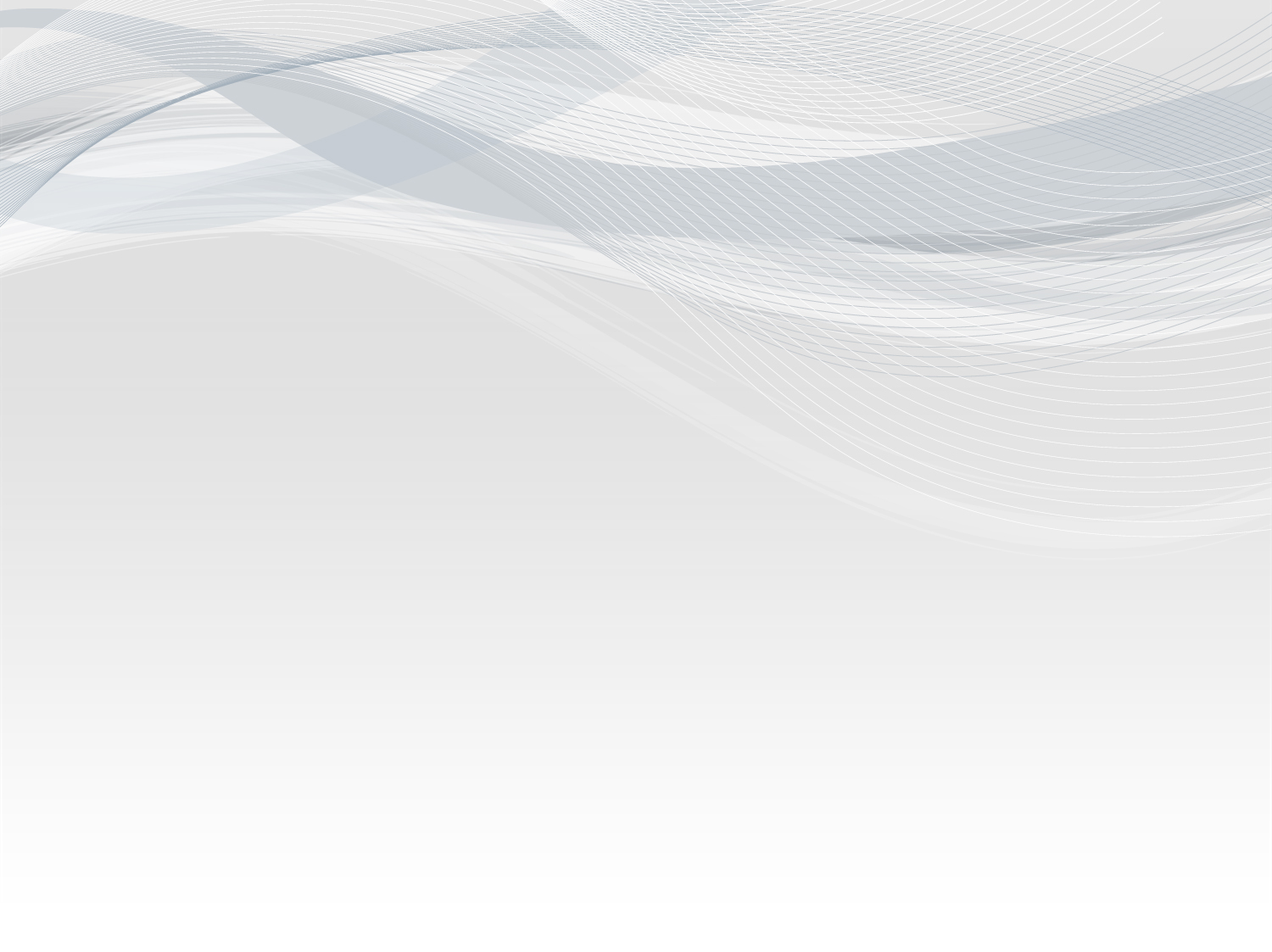 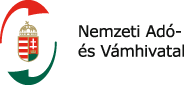 Témakörök

Jövedéki termékek köre

Jövedéki alanyok köre

Jövedéki termékpálya

Ellenőrzés típusok

Szankciók
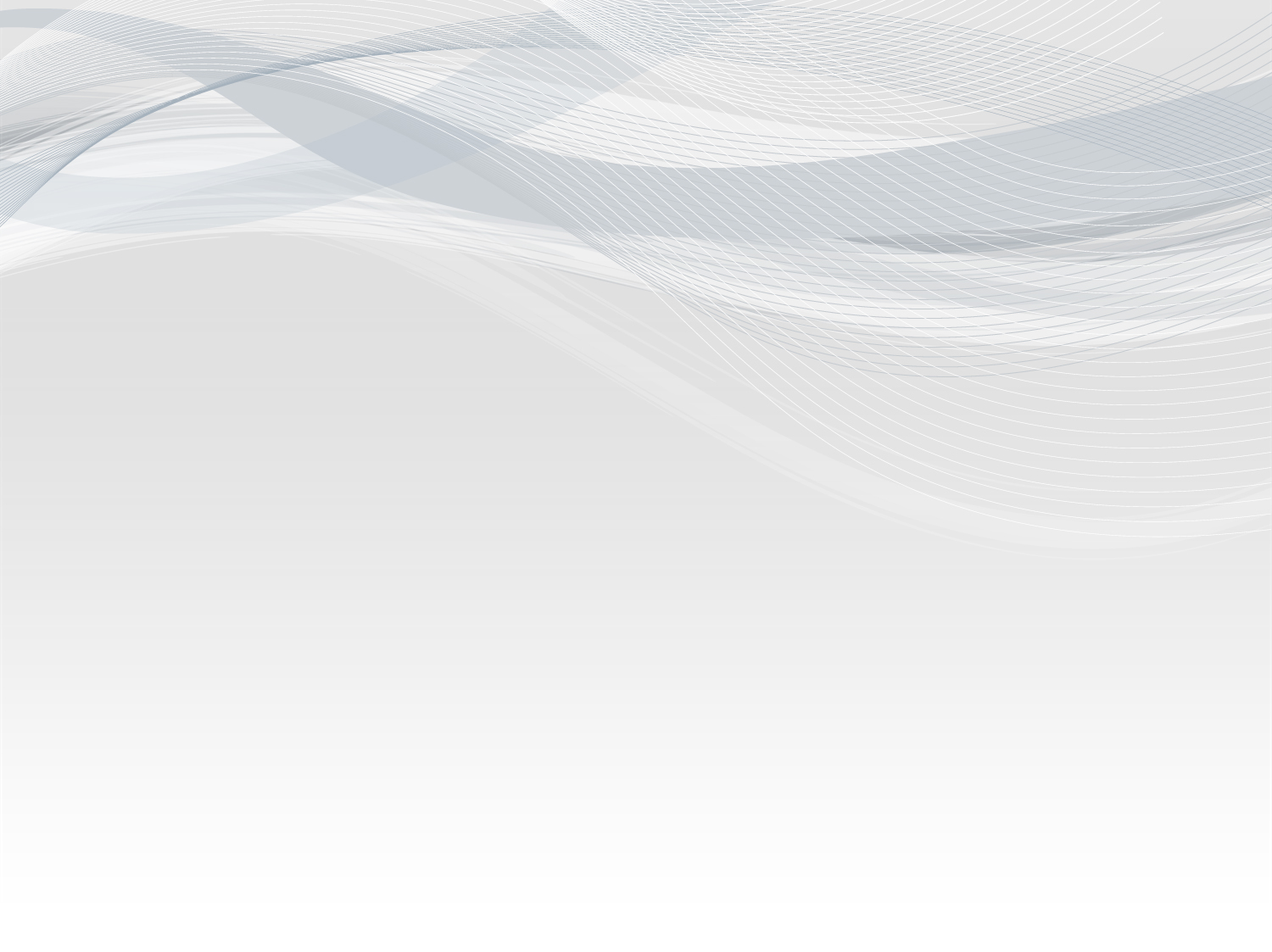 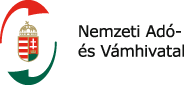 „Jövedék a jövőben”

A jövedéki adóról szóló 2016. évi LXVIII. törvény 
(új Jöt.)
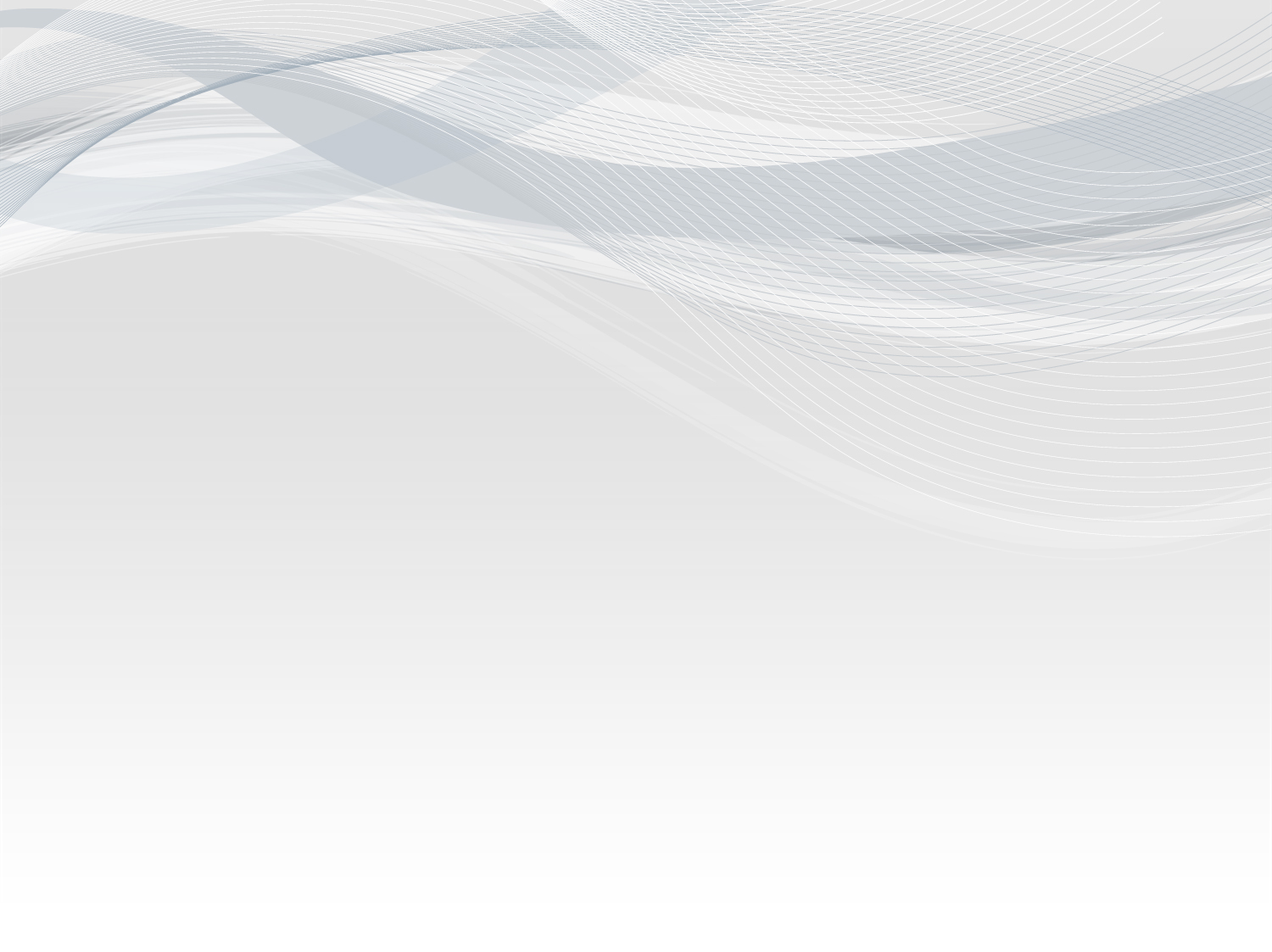 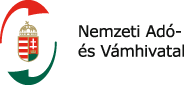 Az Országgyűlés által elfogadott jogszabály (kihirdetve: MK. 88. 2016. 06.17.):
A jövedéki adóról szóló 2016. évi LXVIII. törvény 

Az új szabályozás célja:
bevételek biztosítása
egyszerűsítés
modernizáció
visszaélési lehetőségek minimalizálása
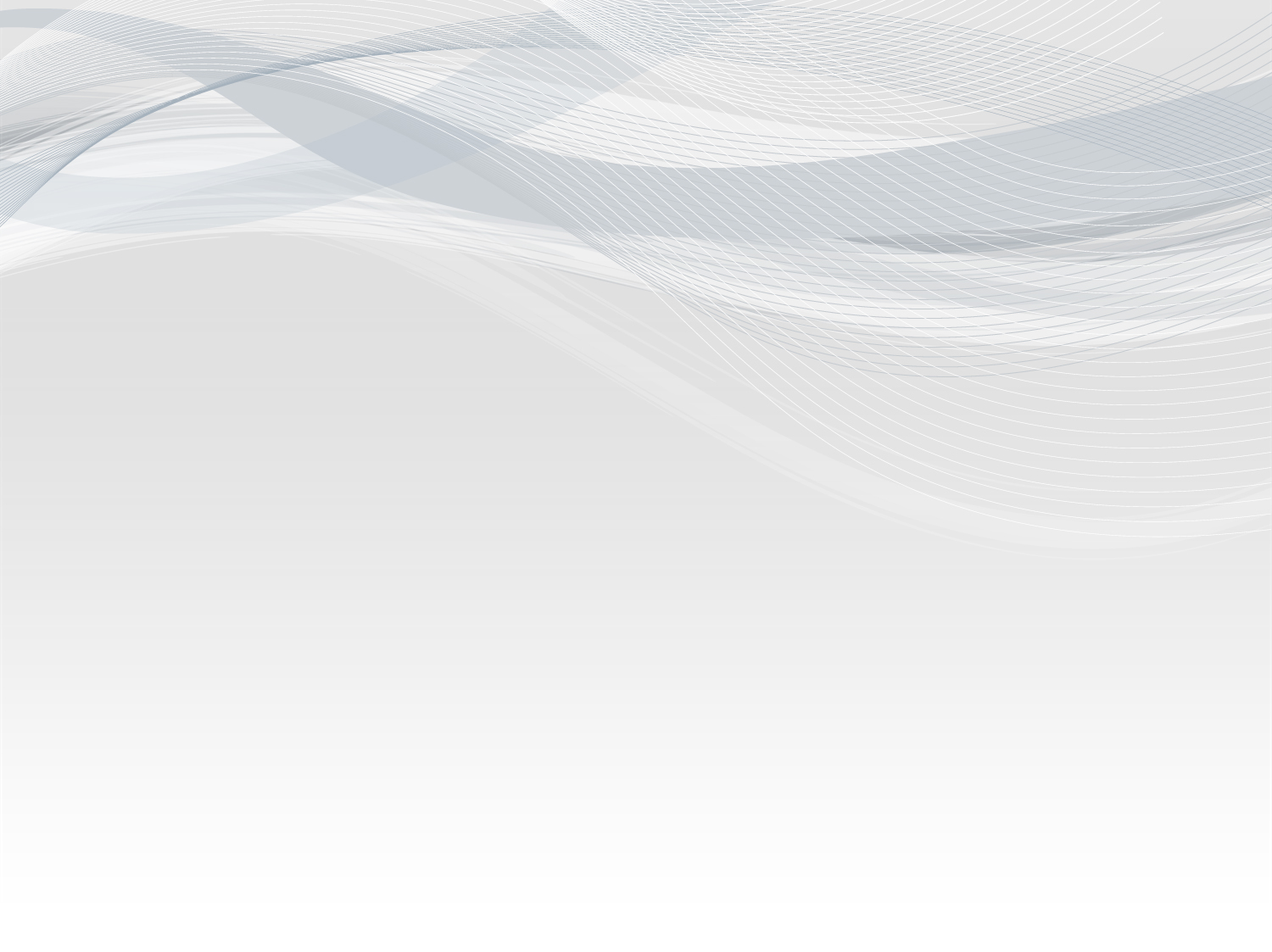 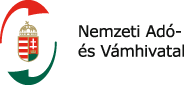 Az új jövedéki adótörvény hatályba lépése 3 lépcsőben valósul meg :

2017. február 1-vel az új jövedéki adótörvény átmeneti rendelkezése lép hatályba.

2017. április 1-vel az új jövedéki adótörvény teljes anyagi- és eljárásjogi rendelkezése hatályba.

2018. január 1-vel az állami adó- és vámhatóság által a nyilvántartások vezetésére, valamint a jövedéki okmányok és adatszolgáltatásra szolgáló nyomtatványok kialakítására alkalmas számítógépes program elkészítésére és ennek a számítógépes programnak, mint lehetőség (azaz nem kötelező jelleggel) az engedélyes gazdálkodók általi rendszeresítésére, valamint NAV által történő adóbevallás tervezet elkészítése.
A cigaretta, a finomra vágott fogyasztási dohány, az egyéb fogyasztási dohány adómérték változása lép hatályba.
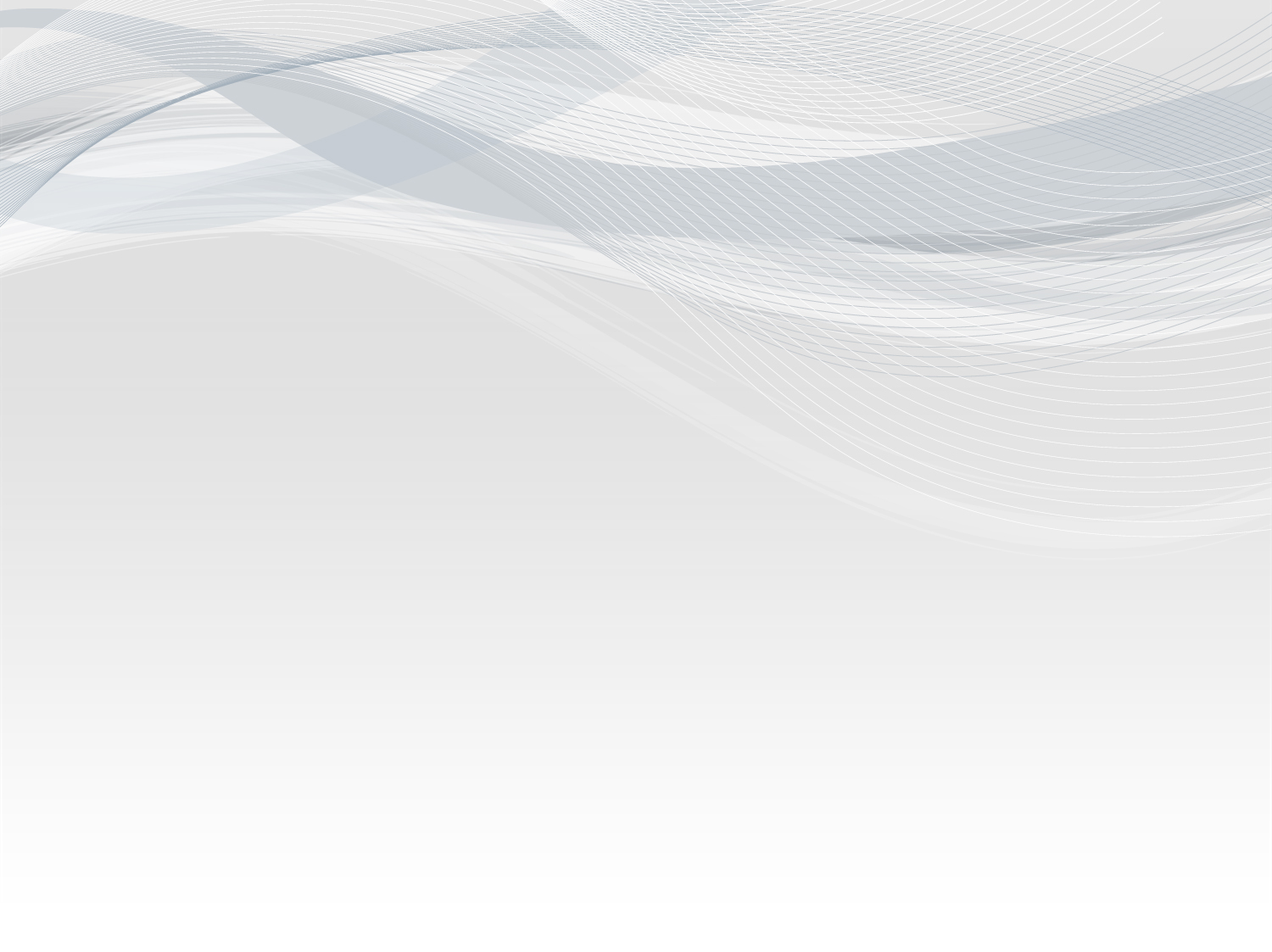 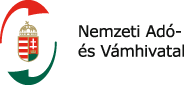 Elektronikus nyilvántartás vezetésre kötelezett engedélyes esetén:

Az engedélyes 2017. február 28-ig – EAR 2017. március 10-ig -  (változatlan, módosítva, összevontan, információs rendszer, közvetlen elektronikus kapcsolat, jövedéki biztosíték, szabadforgalomba bocsátás) nyilatkozik. 

A vámhatóság  2017. március 15-ig adategyeztetés engedélyokirat tervezetét elkészíti/. Az engedélyes 2017. március 23-ig észrevételezés. 

A vámhatóság 2017. március 29-ig kiadja az elektronikus engedélyt 2017. április 1-i érvényességgel és a Jöt. szerinti engedély 2017. március 31-vel megszűnik.

Az engedélyeseknek célszerű időben elkezdeni a banki ügyintézést új jövedéki biztosíték nyújtás. A vámhatóság: 2017. július 1-ig új jövedéki biztosíték jóváhagyás
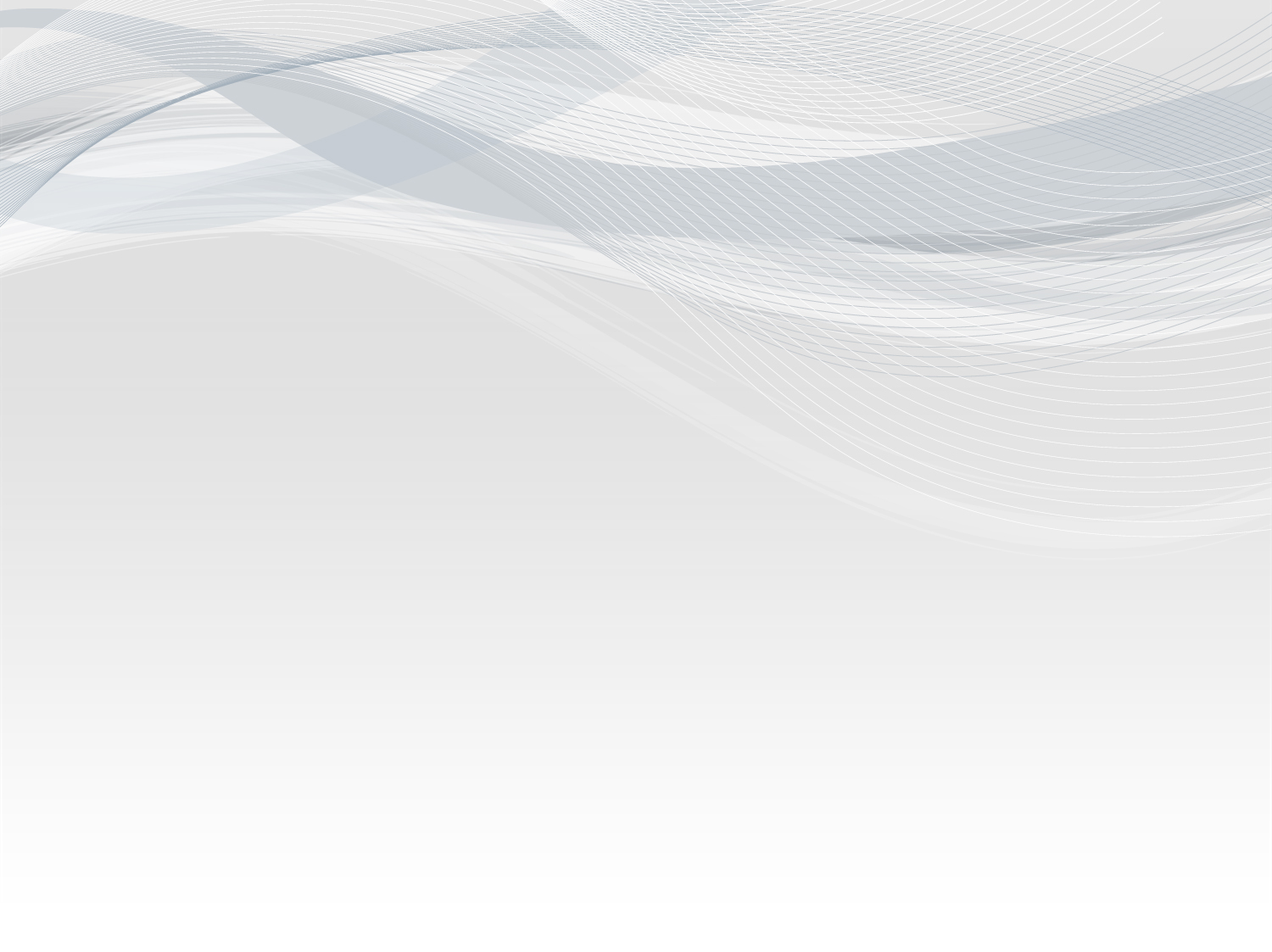 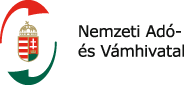 Az új Jöt. felépítése

13 fejezetre tagolódik
Rendszerezett témakörök szerinti csoportosítás (azonos fejezetben rendelkezik a Jöt. azonos tárgykörről)
Energiaadóról szóló 2003. évi LXXXVIII. törvény integrálása
Jövedéki termékek körének bővítése
Elektronikus ügyintézés
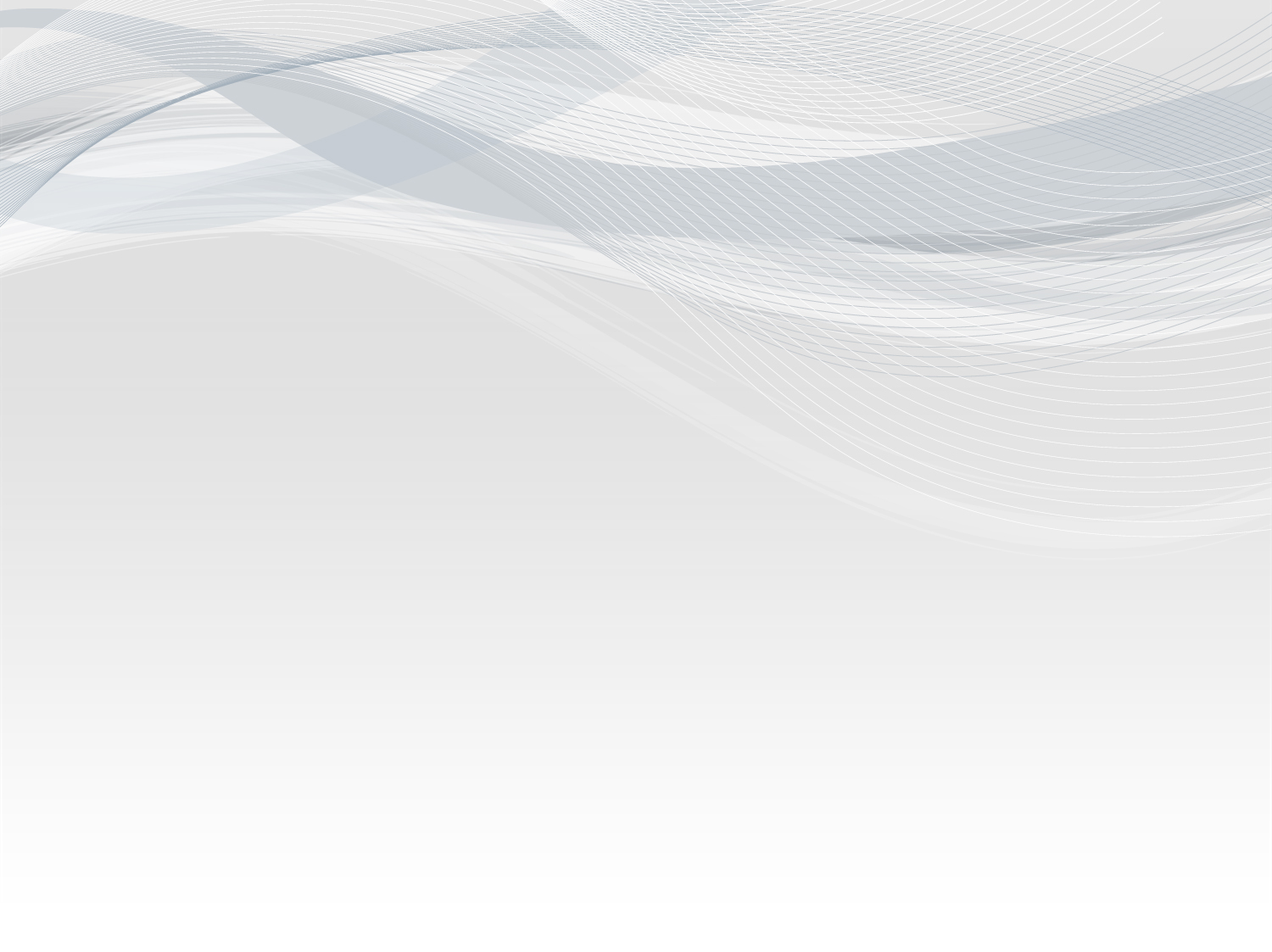 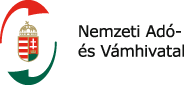 Az új Jöt. hatálya

Tárgyi: adóra és a jövedéki ügyekre (Jöt. 1. §)
Területi: Magyarország területén (a jogalkotásról szóló 2010. évi CXXX. tv 6. § (1)-(3) bekezdés alapján)
Személyi: Magyarország területén a természetes személyekre, jogi személyekre és jogi személyiséggel nem rendelkező szervezetekre (a jogalkotásról szóló 2010. évi CXXX. tv 6. § (1)-(3) bekezdés alapján) 
Időbeli: a Jöt. rendelkezései lépcsőzetesen lépnek hatályba 2017. február 1-től 2018. január 1-ig.
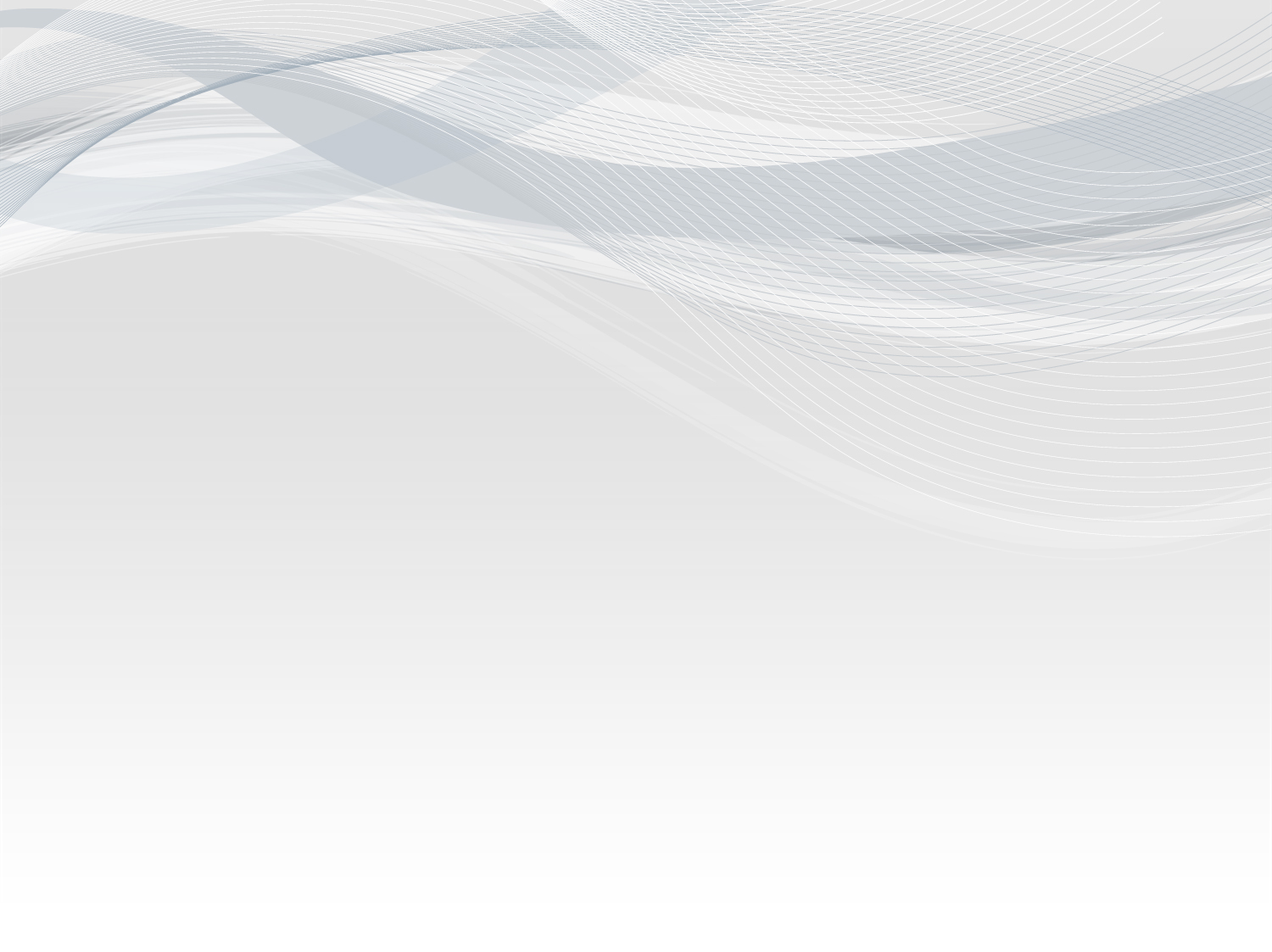 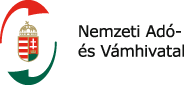 Az új Jöt. általános rendelkezései

Az adóból származó bevétel az államháztartás központi alrendszerét illeti.
Az adóbevételek biztosítása érdekében az adókockázatra jövedéki biztosítékot kell nyújtani.
Adómentesség, adókedvezmény csak az adómentes célra, az adómentesség céljára alkalmazható, melyet annak kell bizonyítania, akinek az érdekében áll.
A Jöt. rendelkezéseit az európai uniós jogi aktusokkal összhangban kell értelmezni.
A jövedéki ügyeket - ha a Jöt. eltérően nem rendelkezik - elektronikusan kell intézni.
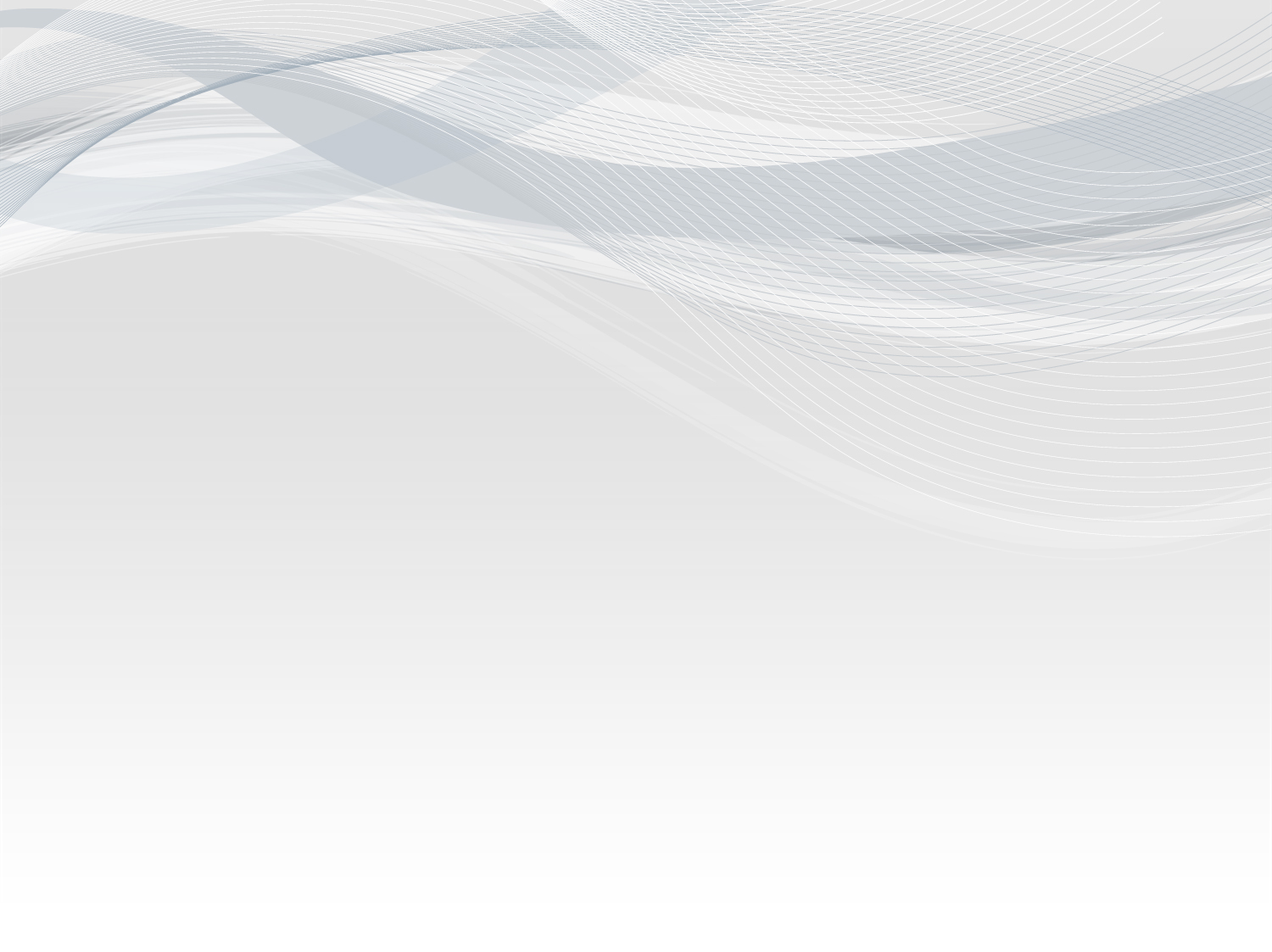 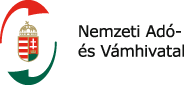 Termékek
Jövedéki termék meghatározások változása a korábbi Jöt-höz képest.

A szőlőbor termékkategória helyett a „csendes bor” megnevezés kerül bevezetésre. A pezsgő meghatározás megszűnik, helyette a habzóbor megnevezés használható. Az egyéb bor meghatározás helyett az „egyéb csendes és habzó erjesztett ital” kifejezés alkalmazható. 

Energiaadó megszüntetése, jövedéki adó bevezetése a (villamos energia, fölgáz, szén)
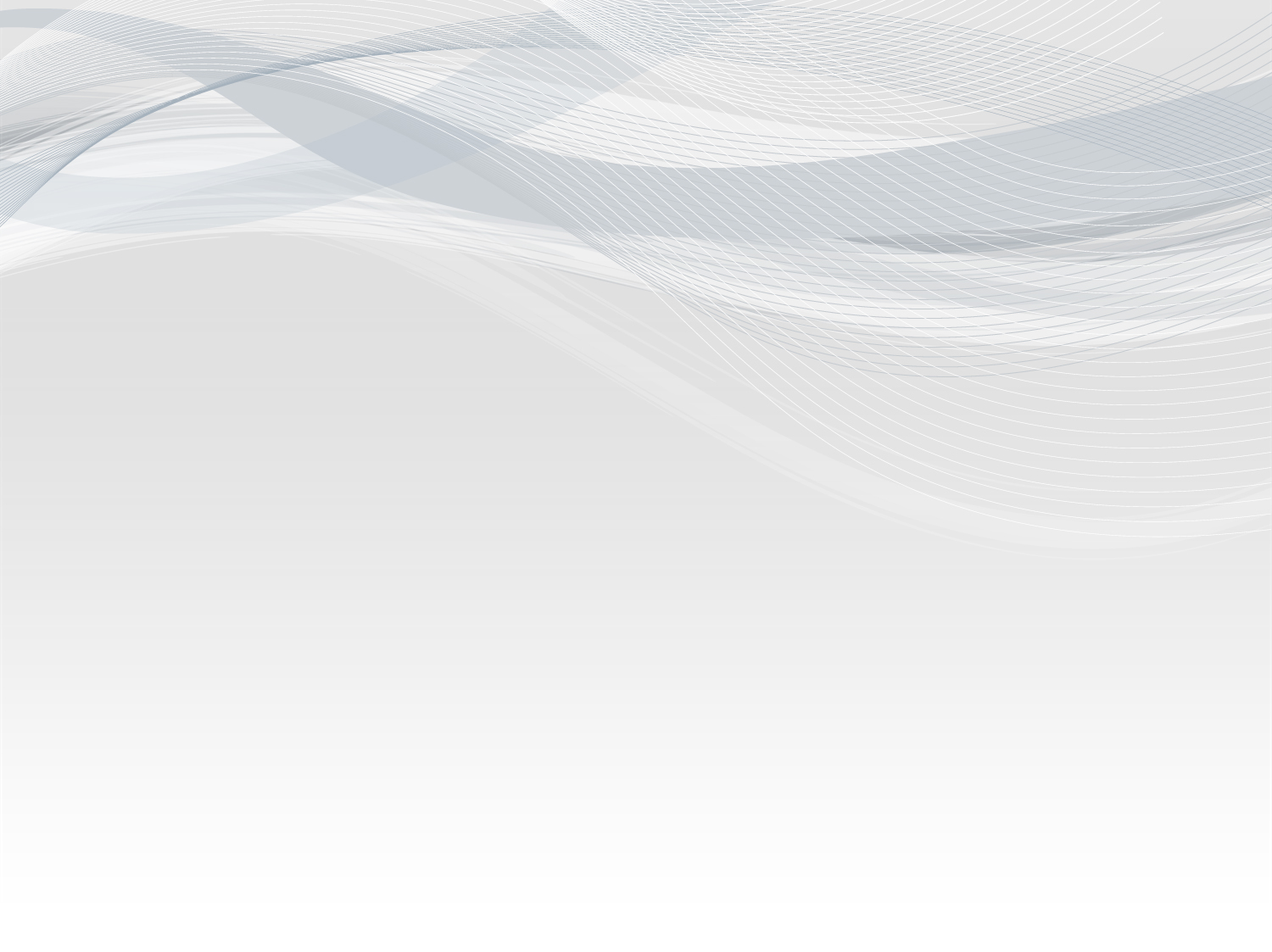 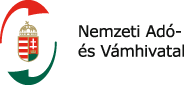 Adóraktárak
adóraktár: az adóraktár engedélyese által működtetett, jövedéki termék adófelfüggesztési eljárás keretében történő előállítására, tárolására, felhasználására más termék előállításához, feladására és átvételére szolgáló,
a) belföldön fizikailag, így különösen fallal, kerítéssel, mérési ponttal elkülönített, egy technológiai egységet képező üzem, raktár, amely megfelel az e törvényben meghatározott feltételeknek,
b) egy másik tagállam illetékes hatósága által az adóraktár engedélyezésére meghatározott feltételeknek megfelelő hely;
adóraktár engedélyese: az állami adó- és vámhatóság vagy egy másik tagállam illetékes hatósága által az adóraktár működtetésére kiadott engedéllyel rendelkező személy;
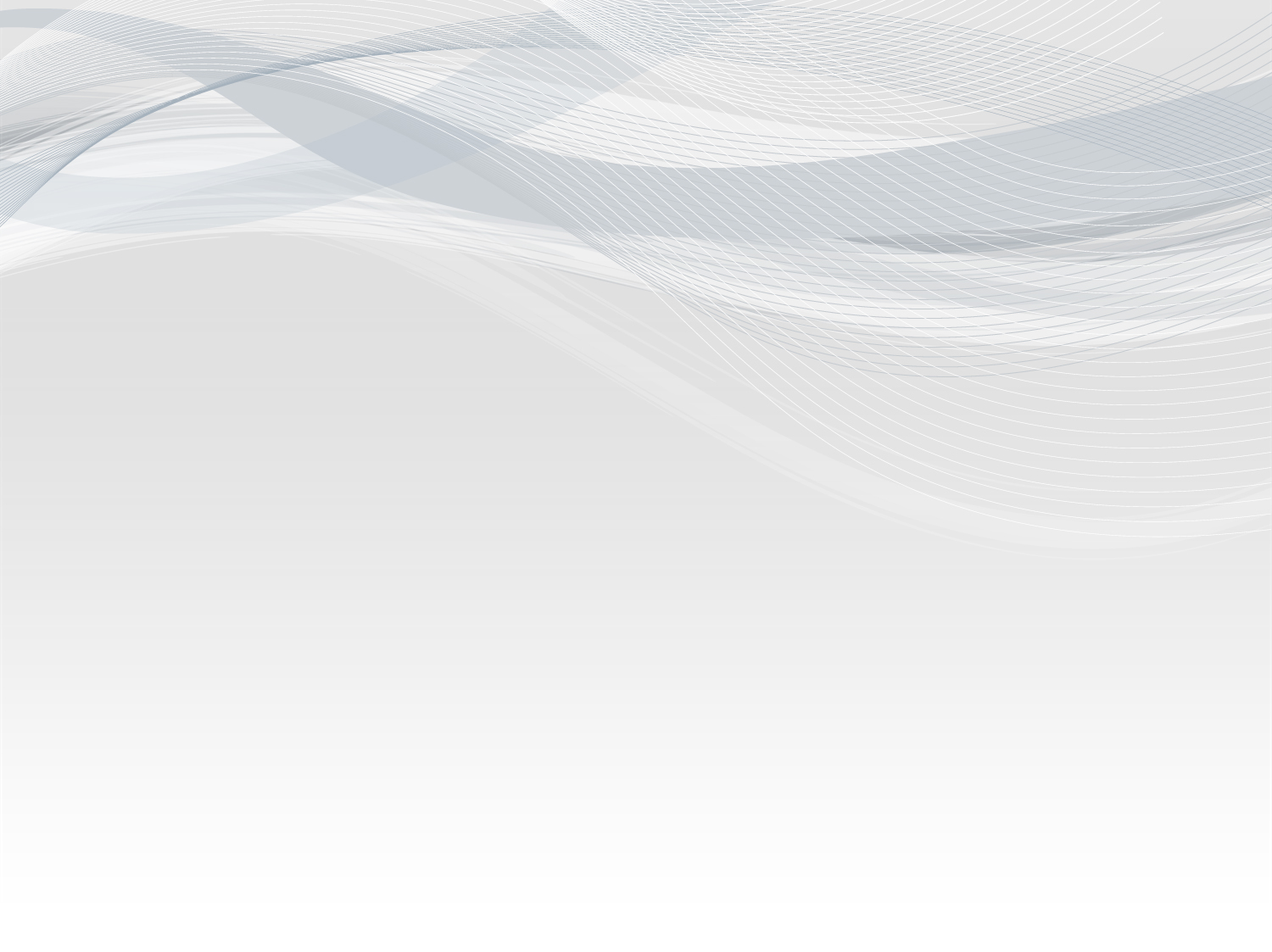 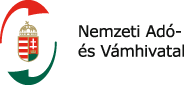 Adóraktár típusok
Általános adóraktár
Speciális adóraktárak
terméktávvezeték adóraktár, energiatermék csővezetékes szállítása
egyszerűsített adóraktár
kizárólag bérfőzést végző adóraktár
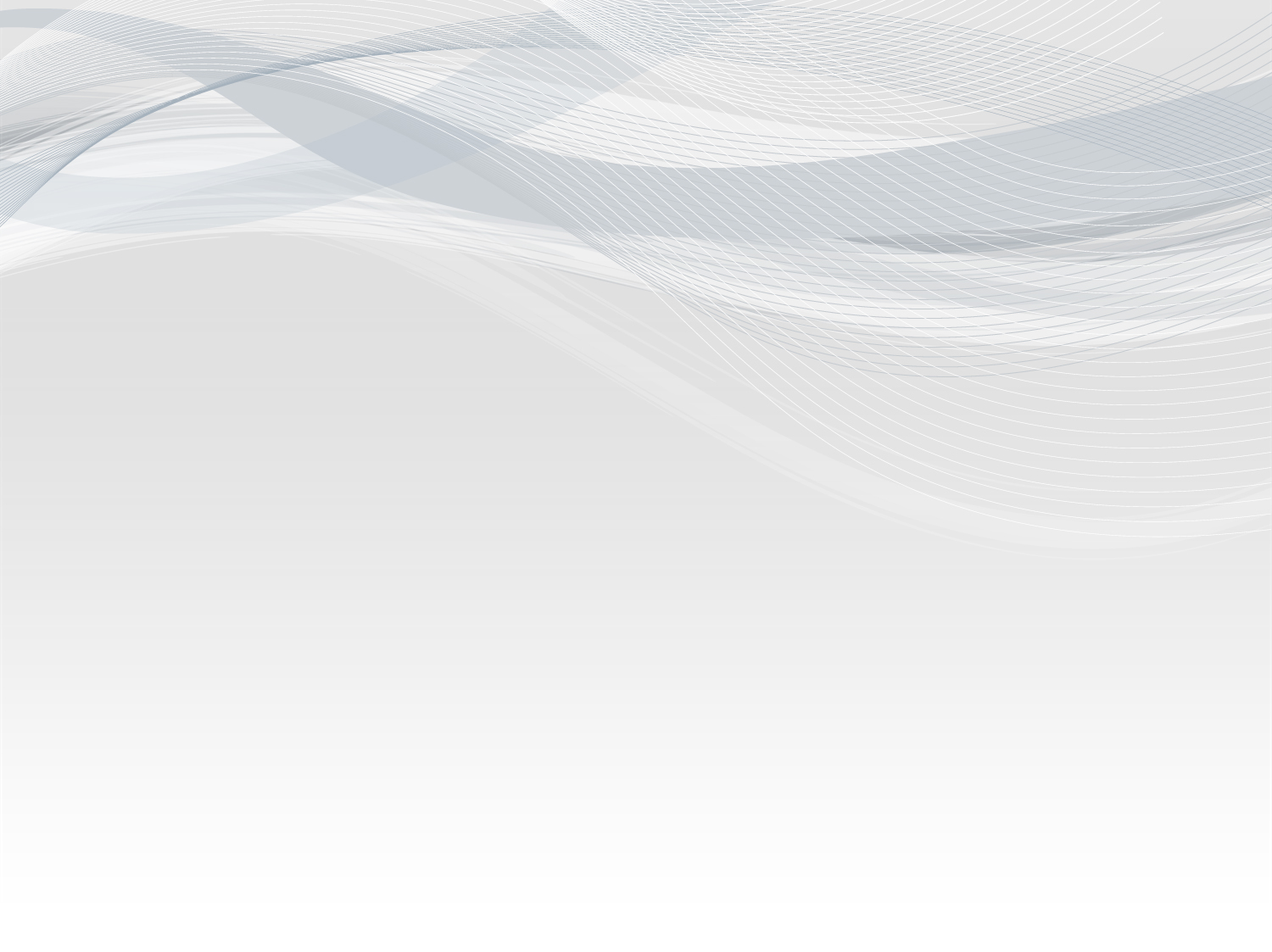 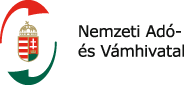 Kisüzemi bortermelő
Csendes bor kisüzemi bortermelőként akkor állítható elő, ha a borászati üzem engedéllyel rendelkező gazdálkodó teljesíti az alábbi feltételeket:
az utolsó 3 borpiaci év átlagában max. 1 000 hl csendes bort állít elő,
csak saját termelésű és vásárolt szőlőt dolgoz fel csendes bornak,
sűrített szőlőmust, finomított must sűrítmény kivételével borászati terméket nem vásárol,
maximum 10 000 liter habzóbornak minősülő palackos erjesztésű pezsgőt állít elő, és a készlet ezt a mennyiséget nem haladja meg,
az Art. szerint nem minősül kockázatos adózónak
Egyszerűsített adóraktári engedély iránti kérelmet kell benyújtania kisüzemi bortermelőnek:
Bármely feltétel nem teljesülése esetén (a feltétel nem teljesülését követő hónap15-ig napjáig)
Kockázatos adózóvá válás estén  (haladéktalanul)
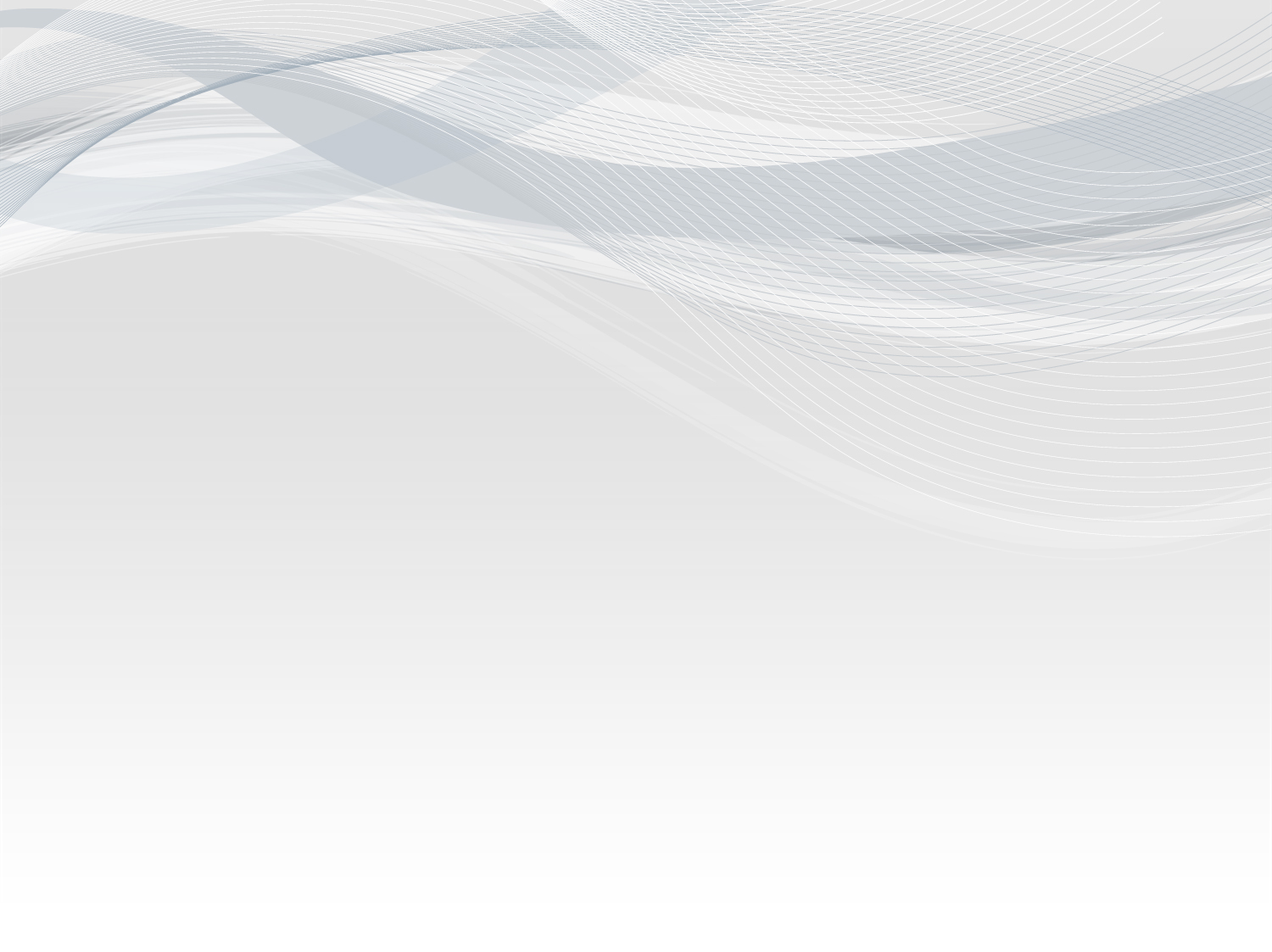 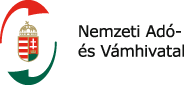 Jövedéki engedélyes tevékenység
Jövedéki engedélyesek havi adatszolgáltatásra vonatkozó kötelezettség bevezetése 
Készletfelvételre vonatkozó kötelezettség kiterjesztése a NAV részvétel mellett (min. évente)
Készpénzfizetéssel történő értékesítés teljes tilalmának bevezetése (kivétel magánszemély vevő esetén)
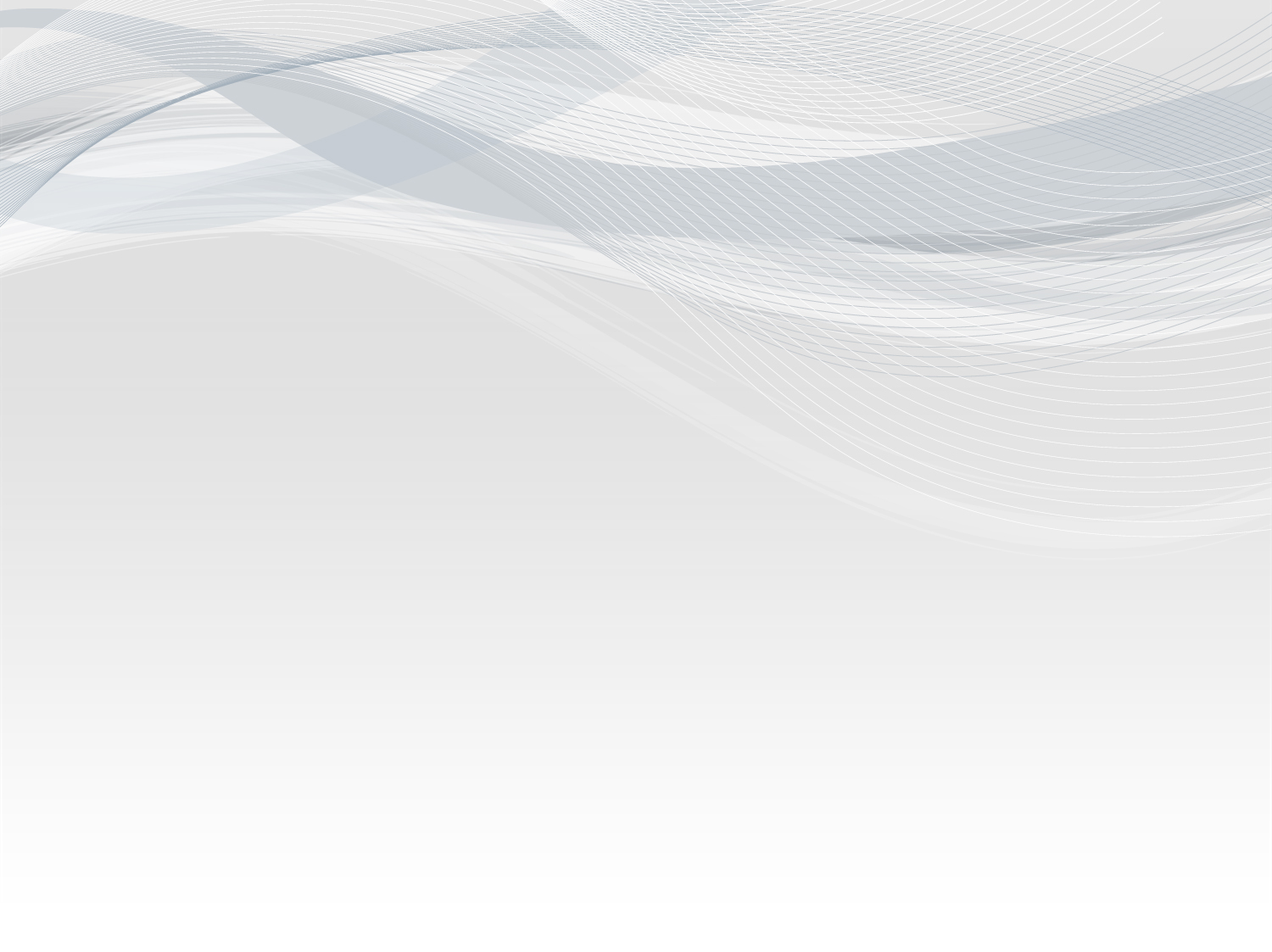 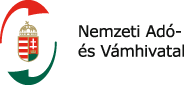 Jövedéki termékek kiskereskedelme
Készpénzfizetéssel való beszerzés tilalma
A jövedéki kiskereskedő legfeljebb 200 ezer forint értékű jövedéki terméket szerezhet be közvetlenül adóraktárból vagy kisüzemi bortermelőtől készpénzfizetés ellenében, egyéb esetben a termék vásárlását készpénzfizetéssel nem bonyolíthatja. 

Üzemanyagtöltő állomást üzemeltetők havi adatszolgáltatási kötelezettsége 
A jövedéki kiskereskedők az általuk üzemeltetett üzemanyagtöltő állomás forgalmáról meghatározott adattartalmú nyilvántartás vezetésére lesznek kötelezettek, melynek adatairól havi zárást kell készíteniük, amely alapján a tárgyhónapot követő hónap 5. napjáig adatszolgáltatást kell teljesíteniük.
Adójegyből zárjegy
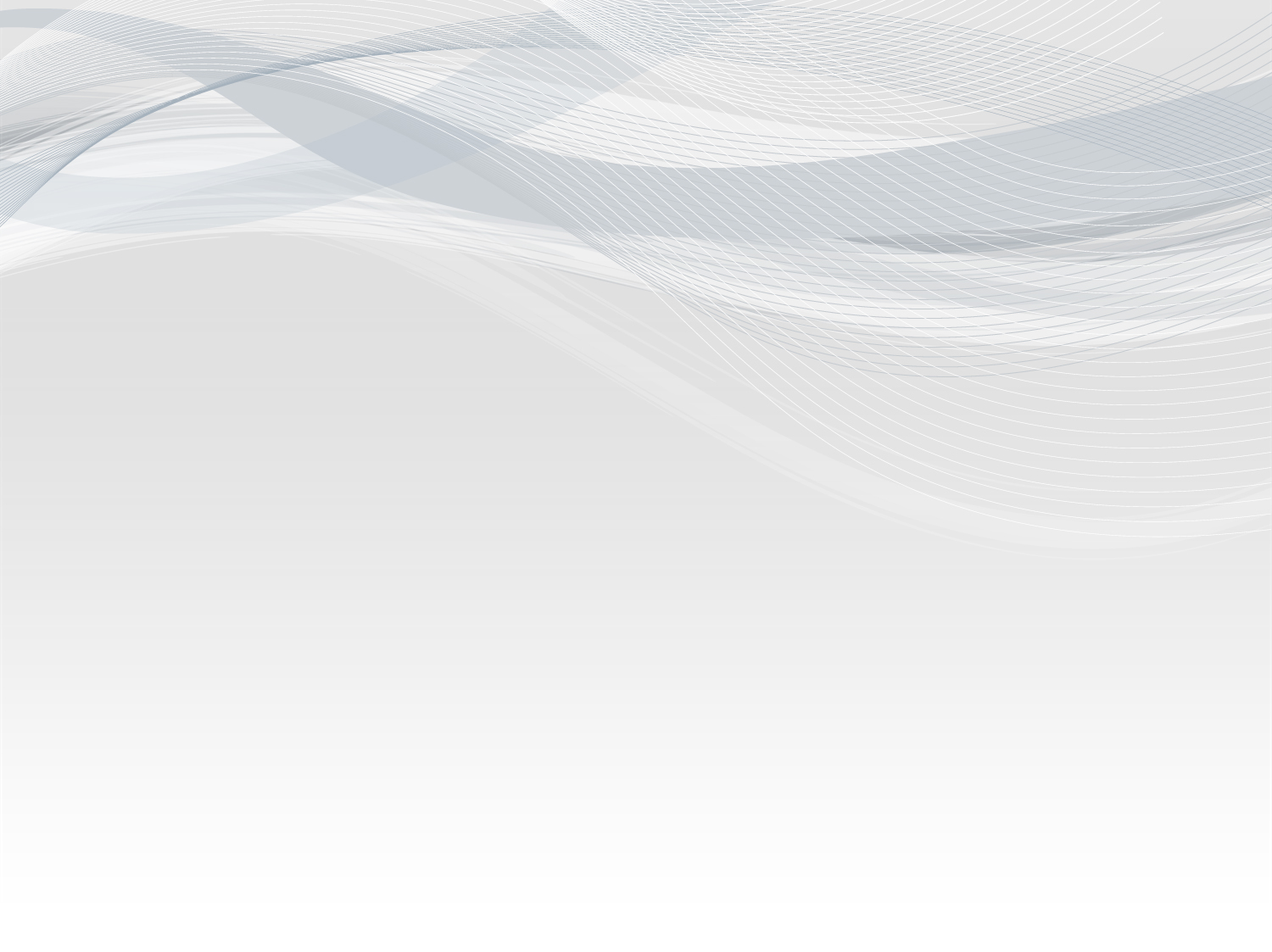 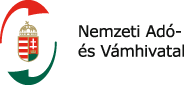 1997. január 1-től
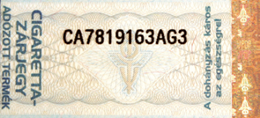 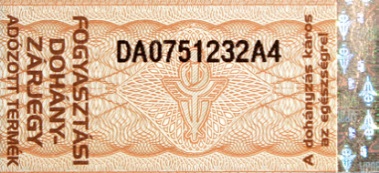 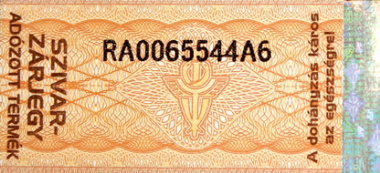 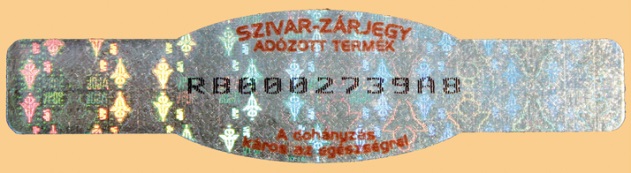 1998. január 1-től
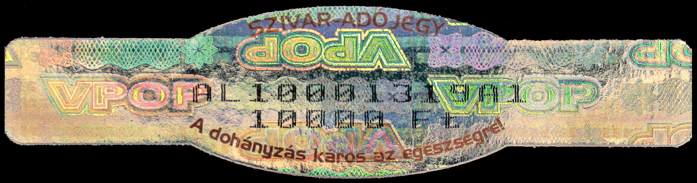 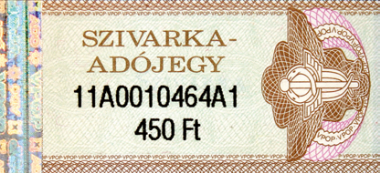 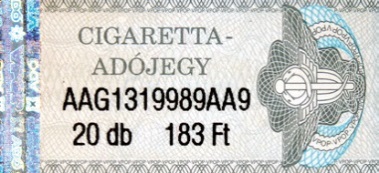 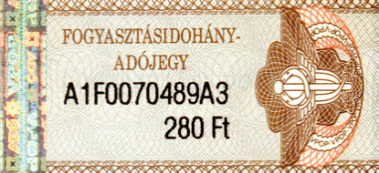 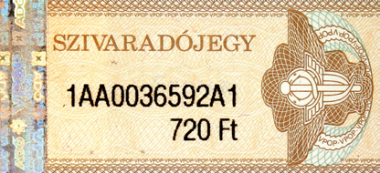 2001. január 1-től
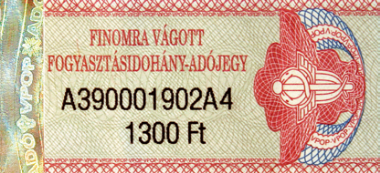 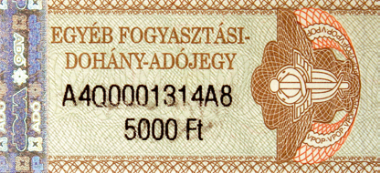 [Speaker Notes: A jövedéki szabályozás értelmében az egyes jövedéki termékek (alkoholtermékek, dohánygyártmányok) szabadforgalomba bocsátása kizárólag adóügyi jelzés alkalmazása mellett lehetséges. Az adóügyi jelzések alkalmazásának eredménye, hogy a kereskedelemben kizárólag olyan alkoholtermékek és dohánygyártmányok fordulhatnak elő, amelyeken adóügyi jelzést alkalmaztak, tehát az azokat terhelő jövedéki adó és áfa közvetetten vagy közvetlenül igazolható módon megfizetésre került.]
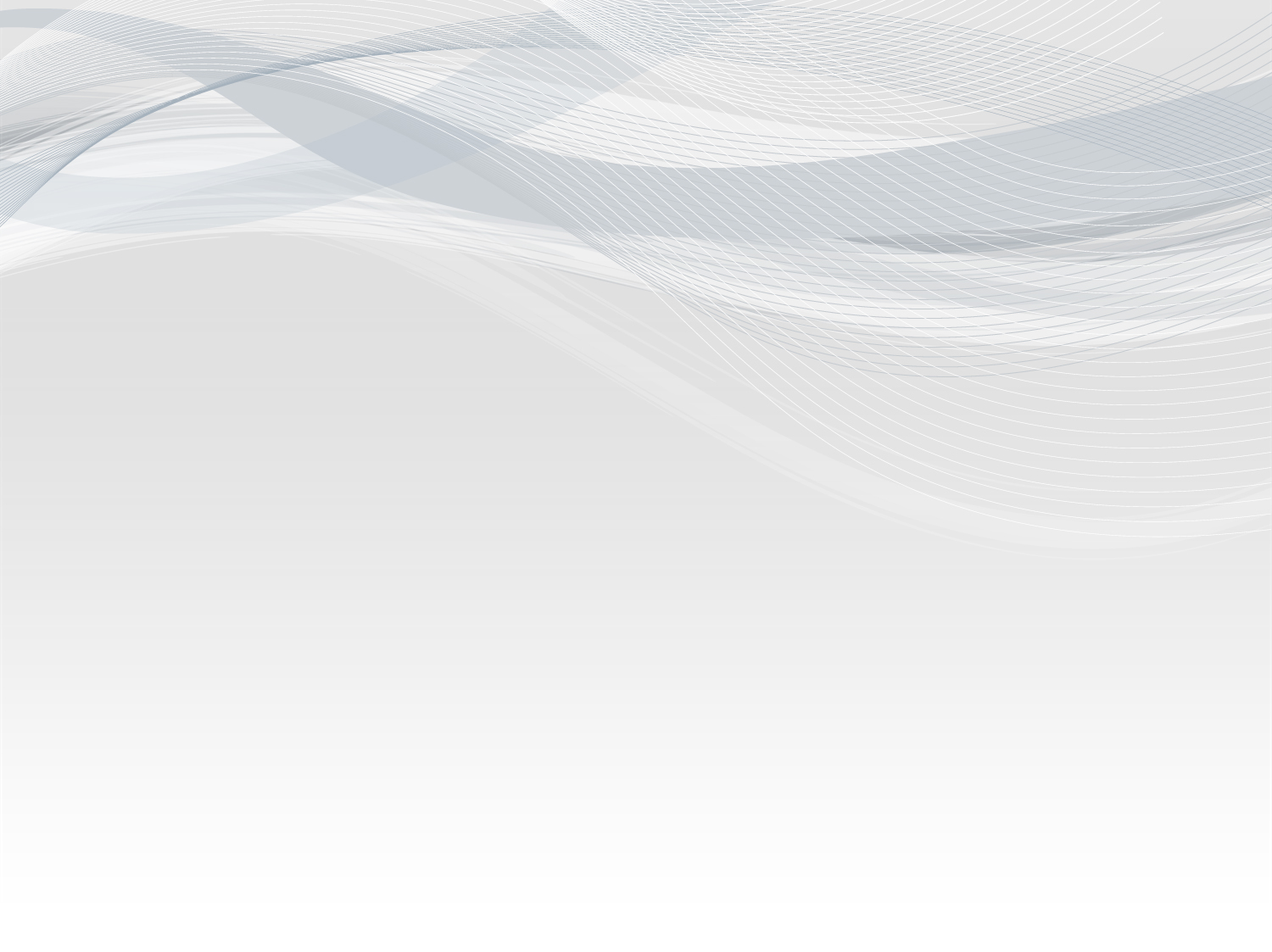 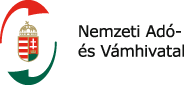 Funkcionális különbségek 
(adójegy vs. zárjegy)
Adójegy
Kettős funkció: adófizetés + okmánybiztonság
Az adójegy átvételéhez jövedéki adó és áfa megfizetés kapcsolódik, 
így a kereskedelemi forgalomban közvetlenül is igazolható a termék
adózott , illetve legális volta.

Zárjegy 
Kizárólagos funkció: okmánybiztonság
A zárjegy átvételéhez adófizetési kötelezettség nem kapcsolódik, az csupán azt igazolja, hogy a zárjeggyel ellátott termék legálisan került behozatalra vagy előállításra. 

Az új Jöt. szerinti zárjegy
Az adójegy-rendszer megszűnésével a dohánygyártmányok zárjegyének kettős funkciója is megszűnik, a továbbiakban nem az adóbeszedés eszköze lesz, csupán okmánybiztonsági szerepe marad meg. A funkció már nem szerepel az új Jöt.-ben, az a szabályozás egészéből vezethető le!
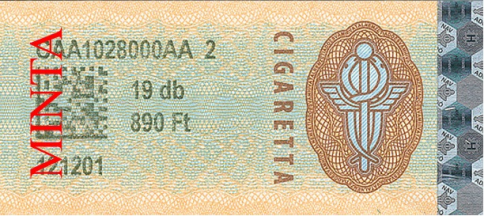 ELLENŐRZÉSVáltozások összefoglalása
Hatályos Jöt.

Hatósági felügyelet keretében végzett ellenőrzés 
folyamatos jelenléttel és vizsgálattal,
helyszíni, eseti vizsgálattal.
Jövedéki ellenőrzés
folyamatos jelenléttel és vizsgálattal,
helyszíni, eseti vizsgálattal.
Új Jöt.

Ellenőrzés
Könnyítések az adminisztrációban jogsértés nélküli ellenőrzés esetén: szállítmány ellenőrzése jegyzőkönyv felvétele nélkül, egyéb esetben egyszerűsített jegyzőkönyv,
folyamatos jelenlét és vizsgálat, technikai eszköz felszerelésével is, adatszolgáltatás, bejelentési kötelezettség előírása,
adatellenőrzés az EMCS és napi bejelentés adatok folyamatos kontrollja alakiságok nélkül.
Szabálytalanságok, jogkövetkezmények
Hatályos Jöt.
Jövedéki bírság, mulasztási bírság, adóbírság
Jövedéki bírság alapja az adózás alól elvont termék jövedéki adója
Jövedéki bírság mérséklése, mellőzése egyes esetkörök és termékek esetén nem  lehetséges
Új Jöt.
Az Art. Mulasztási, adóbírságra és adómérséklésre vonatkozó rendelkezései nem alkalmazhatók
Jövedéki bírság, mely magában foglalja a korábbi mulasztási bírság alakzatokat is
Jövedék bírság alapja a költségvetést ért vagyoni hátrány
Önkormányzati adóhatóság által alkalmazható egyéb bírság bevezetése
Jövedéki bírság mérséklésének, mellőzésének lehetősége bővült
Jogkövetkezmények (általános szabály)
Az Art. adóbírságra, mulasztási bírságra és adómérséklésre vonatkozó szabályai jövedéki eljárásokban nem alkalmazhatók. 
Az a személy, aki a Jöt-ben meghatározott kötelezettségét megszegi, jövedéki bírsággal sújtandó.
Ha a kötelezettségszegés a központi költségvetésnek vagyoni hátrányt okoz, a jövedéki bírság mértéke a központi költségvetésnek okozott vagyoni hátrány mértékének kétszeresétől ötszöröséig terjedő összeg, de legalább 30 ezer forint. 
Vagyoni hátránynak minősül a Jöt-ben és a végrehajtási rendeletben foglalt kötelezettség megszegésével az állami költségvetésnek okozott adóbevétel-kiesés  és a jogosulatlan adóvisszaigénylés.
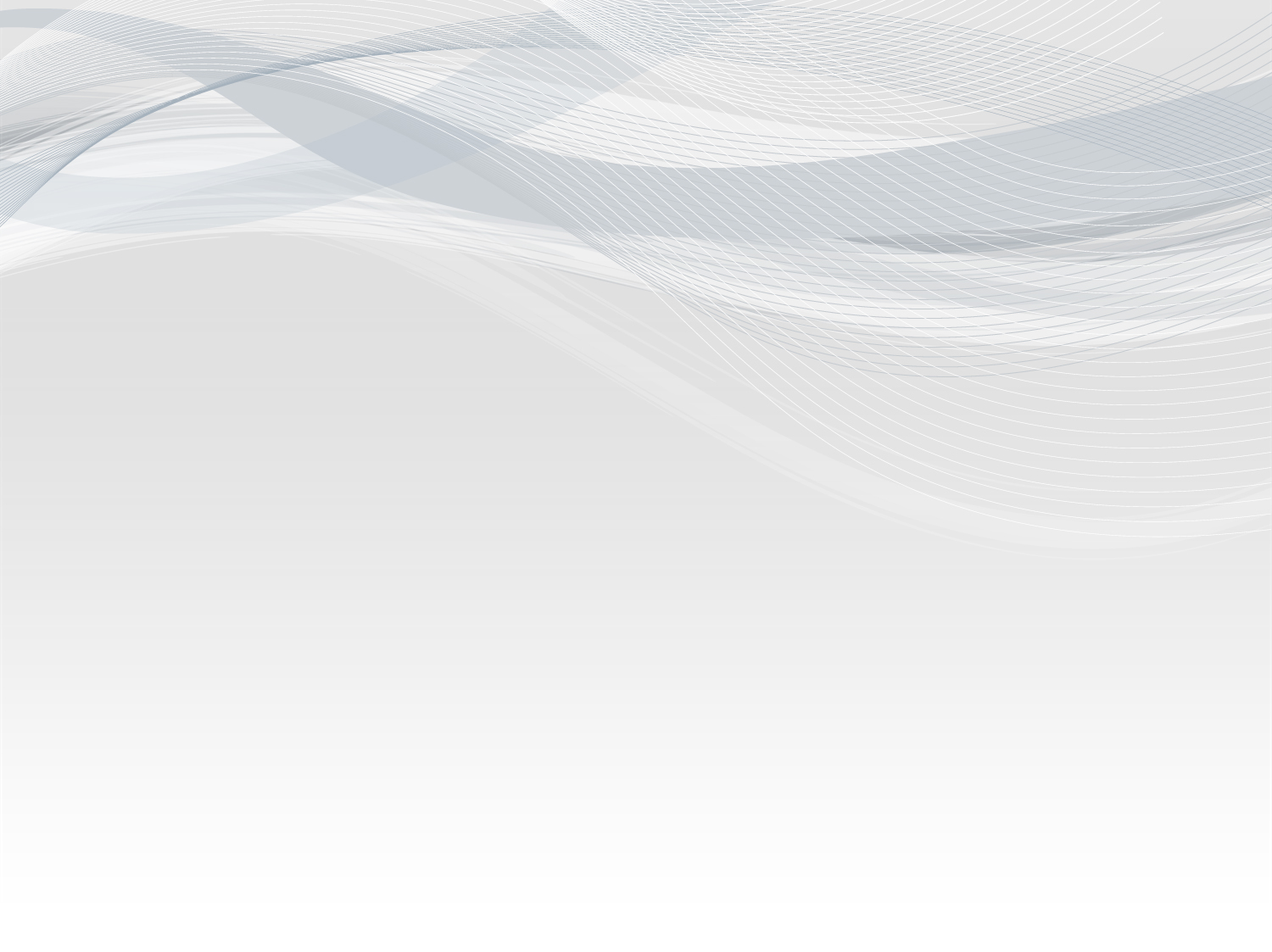 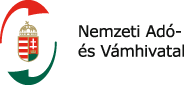 Köszönöm a figyelmet!